מצגת הסבר למתמחים 
בנושא השכר
טפסים הנדרשים לגזברות
נתוני בנק 
פנסיה
קרן השתלמות
נסיעות
טופס 101
פרטי בנק
יש למלא טופס עדכון פרטי חשבון בנק המופיע בפורטל,
בנוסף לטופס חובה לצרף צילום המחאה או אישור ניהול חשבון מהבנק.

יודגש: חשבון הבנק חייב להיות על שם עובד ההוראה.
פנסיה:
שלושת הרבדים להסדר הפנסיוני
קרן פנסיה (אחת משלושת האופשרויות)
חדשה נש"מ א1 
ביטוח מנהלים נש"מ א5 
קרן פנסיה ותיקה א6 (למי שזכאי)
חסכון פנסיוני על עבודה נוספת (מעל 100%) נש"מ א2
חסכון פנסיוני על החזר הוצאות נש"מ א3
[Speaker Notes: להכניס היפר קישור לצו הרחבה- אין אינטרנט ביוניק]
קרנות פנסיה וקופות גמל
בהתאם לחוזר הממונה על רשות שוק ההון והוראות נציבות שירות המדינה, עובד חדש נדרש להמציא טרם קליטתו טפסי הצטרפות להסדר פנסיוני כדלהלן:

טופס הצטרפות - חתום על ידי קרן הפנסיה/ קופת גמל וחתום על ידי העובד.
חברות המנהלות של קרנות הפנסיה מאפשרות הצטרפות מקוונת שבסיומה מופק אישור הצטרפות, אותו יש להגיש לגזברות המחוז או לצרף בעת פתיחת התיק המקוון. 

טופס נש"מ (א'1-3 נציבות שירות המדינה)-חתום על ידי העובד בלבד, אותו יש להגיש לגזברות המחוז או לצרף בעת פתיחת התיק המקוון.
[Speaker Notes: להכניס היפר קישור לצו הרחבה- אין אינטרנט ביוניק]
קרנות פנסיה- ברירת מחדל לעו"ה:
החל מתאריך  :01/04/2019
בהתאם להליך מרכזי שבוצע ע"י רשות שוק ההון

 הוחלט כי אלטשולר שחם גמל ופנסיה בע"מ תהווה קרן ברירת מחדל עבור עובדי הוראה במשרד החינוך.
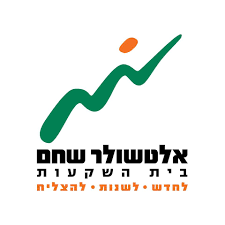 קרנות פנסיה ותיקות
עובד הוראה שיש לו זכויות בקרן פנסיה ותיקה והינו מעוניין להמשיך ולבטח את זכויותיו בקרן זו , עליו להגיש טופס נש"מ א'6 ובנוסף, להמציא אישור זכויות מקרן הפנסיה הוותיקה על הסכמתם להמשיך ולבטחו בקרן זו.

ביטוח בקרן פנסיה ותיקה  מוגבל עד ל- 100% משרה כלומר, אם עובד הוראה מועסק בשני מקומות עבודה הקרן תיתן אישור  לבטחו עד לתקרה.

להלן הקופות הוותיקות:
מבטחים 
גלעד עובדים דתיים
מקפת ותיקה 
קג"ם 
עתידית ותיקה 
עתודות הוותיקה 
פנסיית ה.ע.ל 
נתיב פנסיה ותיקה
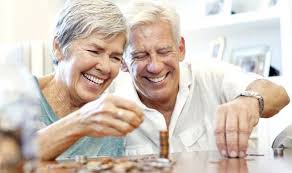 קרן השתלמות: 

כל עובד הנקלט לשירות המדינה כדין ובכלל זה עובד הוראה, רשאי לבקש להצטרף לקרן השתלמות לפי בחירתו ולסמן זאת בטופס נש"מ – נספח א-4 "קרן השתלמות לעובדי ההוראה".
 
ישנם 2 סוגי קרנות השתלמות:
קרן השתלמות ייעודית לעובדי הוראה – המזכה ביציאה לשנת שבתון בהתאם לתנאי הקרן.
קרן השתלמות רגילה-  המהווה אפיק חסכון ואינה מזכה ביציאה לשנת שבתון.
8
[Speaker Notes: -לאחר קבלת טופס קבלת בעלות רגלוטורי, להכניס לינק
- לחלק את השקופית של הנש"מ לחשבי השכר]
טופס נסיעות
על מנת לקבל החזרי נסיעות יש למלא טופס נסיעות,
בטופס יש לציין את מסלול הנסיעות בהתאם לתחבורה ציבורית ממקום מגוריו של העובד למקום העבודה.
טופס 101
לאחר קליטת העובד במערכת עליו למלא דרך הפורטל 
טופס 101 מקוון.

במידה ויש לעובד הכנסות נוספות עליו לגשת למס הכנסה ולבצע תאום מס. את התאום מס המופנה למשרד החינוך 
יש לצרף בטופס 101 המקוון בסעיף ט' 3.
שכר מתמחים ועובדים חדשים
מתמחה
ב.א
כל שנת ותק תוספת של 2%
עליה בדרגה תלויה בפז"מ ושפ"מו הערכת מנהל, עליה בדרגה מהווה 7.5%
תודה על ההקשבה